«Волшебный мир - ОРИГАМИ»
Японская пословица гласит:
Расскажи мне – я услышу,Покажи мне – я запомню,Дай мне сделать самому –Я пойму!
Немного  истории
Слово оригами складывается из двух иероглифов:
ОРИ- "бумага" и КАМИ- "складывание".
Акира Йошизава
Какие способности развивает оригами?
Развивает способности к мелким движениям руками, приучает к точным движениям пальцев под контролем сознания. 
Развивает пространственное воображение, учит читать чертежи. 	
Знакомит детей с основными геометрическими понятиями. 	
Стимулирует развитие пространственной и моторной памяти, учит концентрации внимания.	
Развивает творческие способности. 	
Расширяет игровые и коммуникативные способности детей, их кругозор.
Что нужно для занятий оригами?
Знать  международные условные знаки, принятые в оригами;
овладеть основными приемами складывания;
 знать базовые формы и уметь их складывать на память;
цветная бумага, ножницы, клей.
Простые  базовые формы оригами
«Треугольник»
«Книжка»
Правила изготовления фигурок
При изготовлении поделки не должно быть лишних поворотов и переворотов изделия.
Линия сгибов изделия должна тщательно проглаживаться.
Совмещение углов и сторон в процессе складывания должно быть точным.
Базовая форма «Треугольник»
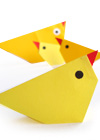 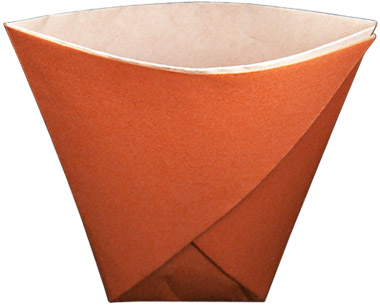 Базовая форма «Воздушный змей»
Базовая форма «Блинчик»
Базовая форма «Книжка»
Базовая форма «Дверь»
Базовая форма «Дом»
Благодарим  за внимание!